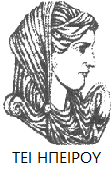 Ελληνική Δημοκρατία
Τεχνολογικό Εκπαιδευτικό Ίδρυμα Ηπείρου
Αρχές Μάρκετινγκ
Επιχειρησιακός Στρατηγικός Σχεδιασμός και ο Ρόλος του Μάρκετινγκ
Διαχείριση της Διαδικασίας Μάρκετινγκ
Τριάρχη Ειρήνη
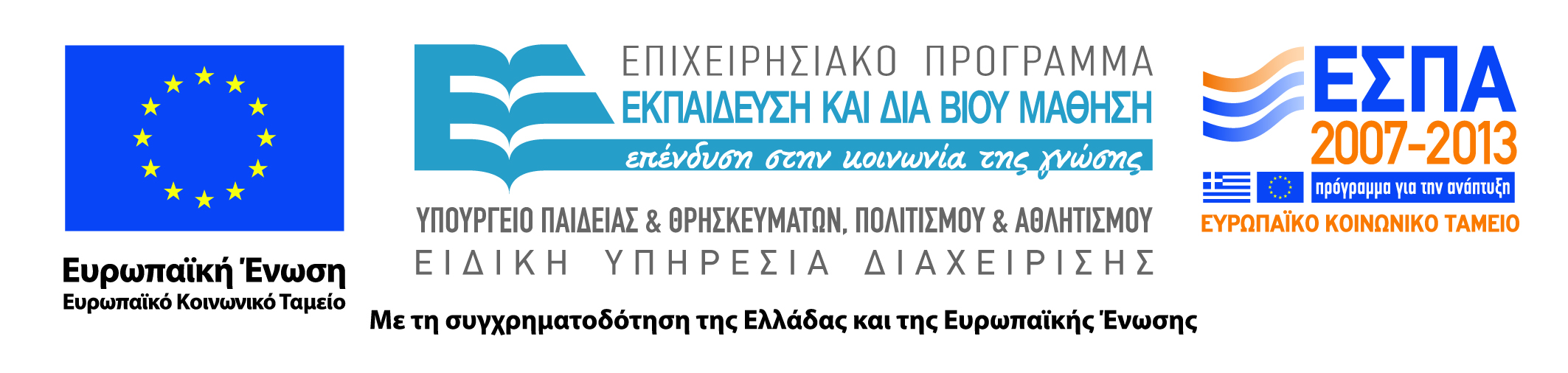 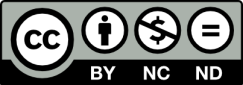 Ανοιχτά Ακαδημαϊκά Μαθήματα στο ΤΕΙ Ηπείρου
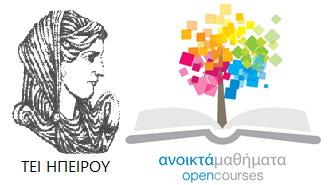 Λογιστικής και Χρηματοοικονομικής
Αρχές Μάρκετινγκ
Ενότητα 11: Επιχειρησιακός Στρατηγικός Σχεδιασμός και ο ρόλος του Μάρκετινγκ - Διαχείριση της Διαδικασίας Μάρκετινγκ
Τριάρχη Ειρήνη
Πρέβεζα, 2015
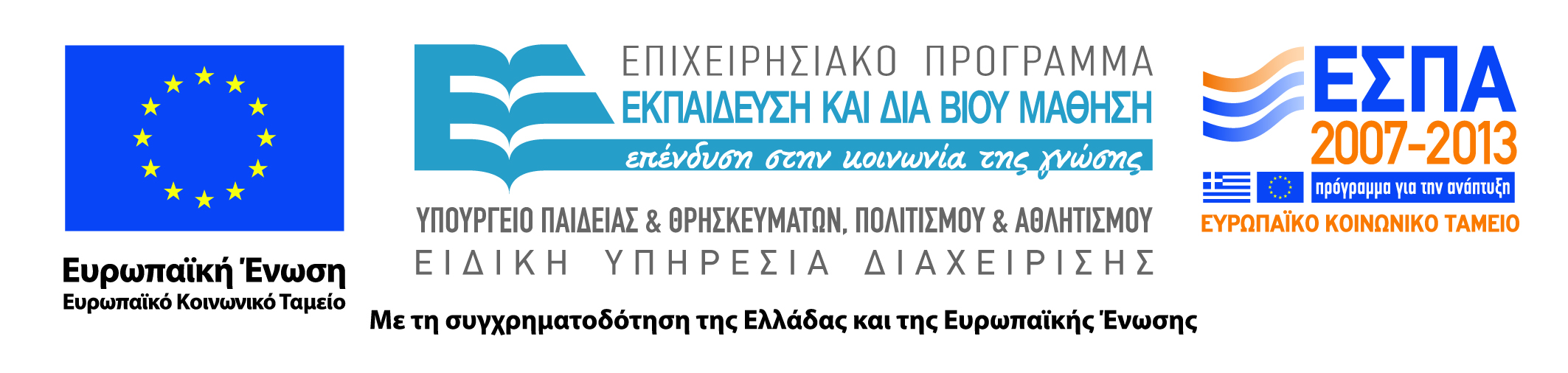 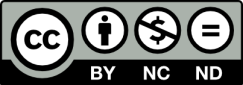 Άδειες Χρήσης
Το παρόν εκπαιδευτικό υλικό υπόκειται σε άδειες χρήσης Creative Commons. 
Για εκπαιδευτικό υλικό, όπως εικόνες, που υπόκειται σε άλλου τύπου άδειας χρήσης, η άδεια χρήσης αναφέρεται ρητώς.
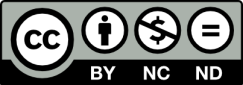 3
Χρηματοδότηση
Το έργο υλοποιείται στο πλαίσιο του Επιχειρησιακού Προγράμματος «Εκπαίδευση και Δια Βίου Μάθηση» και συγχρηματοδοτείται από την Ευρωπαϊκή Ένωση (Ευρωπαϊκό Κοινωνικό Ταμείο) και από εθνικούς πόρους.
Το έργο «Ανοικτά Ακαδημαϊκά Μαθήματα στο TEI Ηπείρου» έχει χρηματοδοτήσει μόνο τη αναδιαμόρφωση του εκπαιδευτικού υλικού.
Το παρόν εκπαιδευτικό υλικό έχει αναπτυχθεί στα πλαίσια του εκπαιδευτικού έργου του διδάσκοντα.
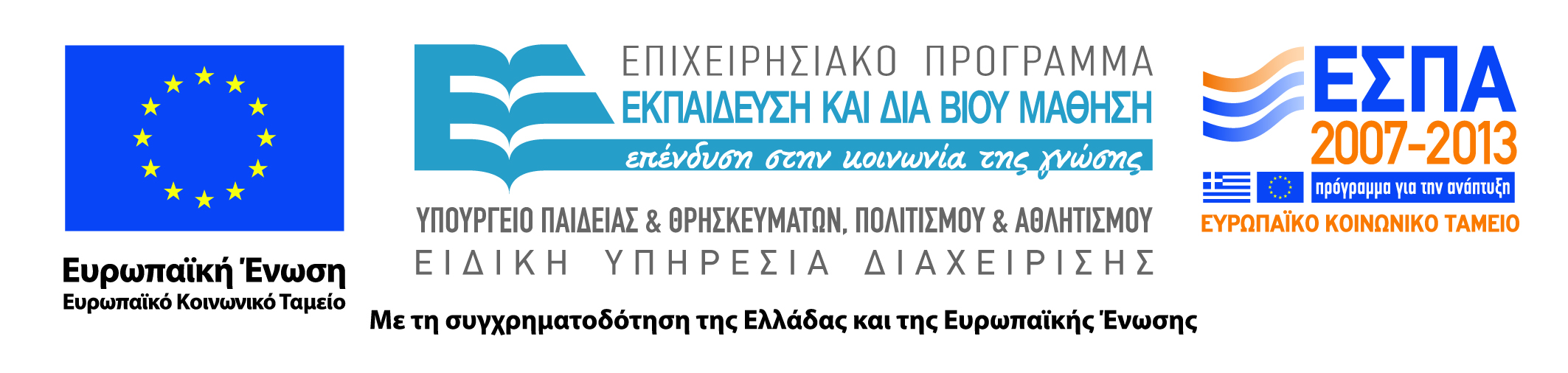 Σκοποί  ενότητας
Μέσω της ανάλυσης SWOT η εταιρεία προσπαθεί να συνδυάσει τα δυνατά της σημεία με τις ευκαιρίες που υπάρχουν στο περιβάλλον της και να ξεπεράσει τις αδυναμίες της και να ελαχιστοποιήσει τις απειλές
5
Διαχείριση της Διαδικασίας ΜάρκετινγκΑπεικόνιση Διαχείρισης Μάρκετινγκ:Ανάλυση, Σχεδιασμός, Εφαρμογή και Έλεγχος
Ανάλυση
Σχεδιασμός Ανάπτυξη στρατηγικών σχεδίων


Ανάπτυξη σχεδίων μάρκετινγκ
Έλεγχος

Μέτρηση αποτελεσμάτων

Αξιολόγηση αποτελεσμάτων

Ανάληψη διορθωτικής δράσης
Εφαρμογή
Εκτέλεση των σχεδίων
2 - 6
Διαχείριση της Διαδικασίας ΜάρκετινγκSWOT ANALYSIS
Δυνατά Σημεία
Πρόκειται για τις Εσωτερικές Δυνατότητες της επιχείρησης που τη βοηθούν στην επίτευξη των αντικειμενικών στόχων της
Αδύνατα Σημεία
Πρόκειται για τους Εσωτερικούς Περιορισμούς που εμποδίζουν την εταιρεία να επιτύχει τους αντικειμενικούς στόχους της
Στόχος της ανάλυσης είναι το συνταίριασμα των δυνάμεων της εταιρείας με ελκυστικές ευκαιρίες στο περιβάλλον, η εξαφάνιση ή υπέρβαση των αδυναμιών της και η ελαχιστοποίηση των απειλών.
Εσωτερικά
Ευκαιρίες
Πρόκειται για τους Εξωτερικούς Παράγοντες που η εταιρεία μπορεί να αξιοποιήσει προς όφελός της
Απειλές
Πρόκειται για τους Υφιστάμενους & Αναδυόμενους Εξωτερικούς Παράγοντες που δημιουργούν προβλήματα στην επίδοση  της εταιρείας
Εξωτερικά
Θετικά
Αρνητικά
2 - 7
SWOT ANALYSIS – THE WALT DISNEY COMPANY (1/3)
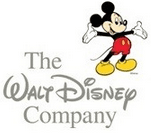 Διαχείριση της Διαδικασίας Μάρκετινγκ
Η Walt Disney Company, μία εταιρεία που ιδρύθηκε στις ΗΠΑ, έχει επιβάλλει την κυριαρχία της παγκοσμίως στο χώρο της ψυχαγωγίας και των ΜΜΕ. Δραστηριοποιείται σε  πέντε διαφορετικούς τομείς:
 Media Networks,
 Parks and Resorts,
 The Walt Disney Studios,
 Disney Consumer Products and Disney Interactive. 
Disney Media Networks είναι ο πιο σημαντικός τομέας.  Τα προϊόντα της εταιρείας περιλαμβάνουν τηλεοπτικά προγράμματα, βιβλία, περιοδικά , ηχογραφήσεις και ταινίες.
9
SWOT ANALYSIS – THE WALT DISNEY COMPANY  (2/3)
Τα στοιχεία που παρατίθενται αφορούν το έτος 2013
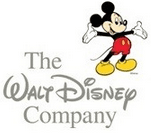 Δυνατά Σημεία
Δυνατό Χαρτοφυλάκιο προϊόντος
Φήμη Μάρκας
Ικανότητα στις Εξαγορές
Διαφοροποιημένες επιχειρήσεις
Τοπικοποίηση των προϊόντων
Αδύνατα Σημεία
Σοβαρή Εξάρτηση εσόδων από την Β. Αμερική
Λίγες ευκαιρίες για σημαντική ανάπτυξη μετά τις εξαγορές.
Ευκαιρίες
Ανάπτυξη των βιομηχανιών ψυχαγωγίας στις αναδυόμενες αγορές
Διεύρυνση της παραγωγής ταινιών σε νέα χώρες
Απειλές
Έντονος Ανταγωνισμός
Αυξανόμενη πειρατεία
Δυνατή ανάπτυξη της online TV και της online ενοικίασης ταινιών
2 - 10
http://www.strategicmanagementinsight.com/swot-analyses/walt-disney-swot-analysis.html
SWOT ANALYSIS – THE WALT DISNEY COMPANY (3/3)
Διαχείριση της Διαδικασίας Μάρκετινγκ
Σχεδιασμός Μάρκετινγκ
Εμπεριέχει τη λήψη αποφάσεων σχετικά με τις στρατηγικές μάρκετινγκ που θα οδηγήσουν την εταιρεία στο να πετύχει το σύνολο των στρατηγικών αντικειμενικών της στόχων. 
Επομένως χρειάζεται ένα λεπτομερές σχέδιο μάρκετινγκ για κάθε εργασία, προϊόν , ή μάρκα
Ο βασικός τομέας του σχεδίου περιλαμβάνει μία ανάλυση SWOT
12
Διαχείριση της Διαδικασίας Μάρκετινγκ
Περιεχόμενα ενός Σχεδίου Μάρκετινγκ
Συνοπτική παρουσίαση
Παρούσα κατάσταση μάρκετινγκ
Ανάλυση απειλών και ευκαιριών
Αντικειμενικοί Στόχοι και Θέματα
Στρατηγική Μάρκετινγκ
Προγράμματα δράσης
Προϋπολογισμοί
Έλεγχοι
13
Διαχείριση της Διαδικασίας Μάρκετινγκ
Εφαρμογή του Μάρκετινγκ
Μετατρέπει τα σχέδια μάρκετινγκ σε δράσεις μάρκετινγκ με σκοπό την εκπλήρωση των αντικειμενικών στόχων του μάρκετινγκ. Η εφαρμογή μάρκετινγκ έχει να κάνει με το :
Ποιος, Που, Πότε, Πως
Η εφαρμογή είναι δύσκολη  , άλλωστε συχνά ευκολότερα εκπονεί κάποιος καλές στρατηγικές μάρκετινγκ από ότι τις εφαρμόζει,  όμως είναι καθοριστική  για την επιτυχία της επιχείρησης.
Η επιτυχημένη εφαρμογή μάρκετινγκ έχει να κάνει με το πόσο καλά η εταιρεία αναμιγνύει τους ανθρώπους, την οργανωτική δομή, τα συστήματα αποφάσεων και ανταμοιβής καθώς και τη φιλοσοφία της εταιρείας μέσα σε ένα συγκροτημένο πρόγραμμα δράσης που υποστηρίζει τις στρατηγικές αυτές.
14
Διαχείριση της Διαδικασίας Μάρκετινγκ
Οργάνωση του Τμήματος Μάρκετινγκ (1/2)
Αυτός που παίζει καθοριστικό ρόλο στην οργάνωση του τμήματος μάρκετινγκ είναι ο Γενικός Διευθυντής Μάρκετινγκ (Chief marketing officer -CMO), θέση που συναντάται πλέον συχνά στις μεγάλες εταιρείες. 
Τα σύγχρονα τμήματα μάρκετινγκ οργανώνονται με διάφορους τρόπους:
Η λειτουργική οργάνωση (αποτελεί την πιο συνηθισμένη μορφή οργάνωσης): 
Κάθε δραστηριότητα μάρκετινγκ διευθύνεται από έναν ειδικό επί των διαδικασιών.
Π.χ., Διευθυντή πωλήσεων,  διευθυντή διαφήμισης, διευθυντή έρευνας αγοράς, διευθυντή εξυπηρέτησης πελατών ή διευθυντή νέων προϊόντων
15
Διαχείριση της Διαδικασίας Μάρκετινγκ
Οργάνωση του Τμήματος Μάρκετινγκ (1/2)
Η γεωγραφική οργάνωση: 
Στους υπεύθυνους πωλήσεων και μάρκετινγκ ανατίθενται καθήκοντα σε συγκεκριμένες χώρες, περιφέρειες και περιοχές. 
Επιτρέπει στους πωλητές να εγκαθίστανται στη περιοχή, να γνωρίζουν τους πελάτες τους και να εργάζονται με ένα ελάχιστο κόστος και μια ελάχιστη απώλεια χρόνου για ταξίδια.
16
Διαχείριση της Διαδικασίας Μάρκετινγκ
Οργάνωση του Τμήματος Μάρκετινγκ (2/2)
Οργάνωση διαχείρισης προϊόντος ( προτιμάται από εταιρείες με πολλά και πολύ διαφορετικά προϊόντα ή μάρκες):
Ένας διευθυντής προϊόντων αναπτύσσει και εφαρμόζει ένα ολοκληρωμένο πρόγραμμα στρατηγικής και μάρκετινγκ για ένα συγκεκριμένο προϊόν ή μάρκα. 
Οργάνωση διαχείρισης αγοράς ή πελατών (εφαρμόζεται σε εταιρείες που πωλούν μια γκάμα ομοειδών προϊόντων σε πολλούς διαφορετικούς τύπους αγορών και πελατών , οι οποίοι έχουν διαφορετικές ανάγκες και προτιμήσεις):
Οι διευθυντές αγοράς είναι υπεύθυνοι για την ανάπτυξη στρατηγικών και σχεδίων μάρκετινγκ για τις συγκεκριμένες αγορές ή τους συγκεκριμένους πελάτες τους. Βασικό πλεονέκτημα ότι η εταιρεία οργανώνεται  γύρω από τις ανάγκες τμημάτων συγκεκριμένων πελατών.
17
Διαχείριση της Διαδικασίας Μάρκετινγκ
Οργάνωση του Τμήματος Μάρκετινγκ (2/2)
Συνδυασμός των παραπάνω τρόπων οργάνωσης:  
Οι μεγάλες εταιρείες που παράγουν πολλά διαφορετικά προϊόντα που διοχετεύουν σε πολλές διαφορετικές αγορές και αγορές προϊόντων μπορούν να χρησιμοποιήσουν ένα συνδυασμό των παραπάνω προσεγγίσεων.
18
Διαχείριση της Διαδικασίας Μάρκετινγκ
Έλεγχος Μάρκετινγκ (1/2)
Είναι η διαδικασία μέτρησης και αξιολόγησης των αποτελεσμάτων των στρατηγικών και των σχεδίων μάρκετινγκ και η ανάληψη διορθωτικής δράσης προς διασφάλιση επίτευξης αντικειμενικών στόχων. Αναλυτικότερα, περιλαμβάνει 4 στάδια:
Η διοίκηση μάρκετινγκ θέτει συγκεκριμένους στόχους
Στη συνέχεια μετράει την επίδοση του μάρκετινγκ στις αγορές
Αξιολογεί τις αιτίες οποιωνδήποτε διαφορών μεταξύ αναμενόμενης και πραγματικής επίδοσης
Αναλαμβάνει διορθωτική δράση για να κλείσει τα ανοίγματα μεταξύ των στόχων της και της απόδοσής της.
Ενδεχομένως να απαιτείται αλλαγή των προγραμμάτων δράσης ή ακόμη και αλλαγή των στόχων.
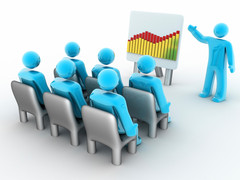 19
Διαχείριση της Διαδικασίας Μάρκετινγκ
Έλεγχος Μάρκετινγκ (2/2)
Ο λειτουργικός έλεγχος
Αξιολογεί την εν εξελίξει επίδοση σε σύγκριση με το ετήσιο σχέδιο και λαμβάνει διορθωτική δράση όταν αυτό κρίνεται απαραίτητο.
Σκοπός είναι η διασφάλιση της επίτευξης των στόχων πωλήσεων, κερδών και των άλλων στόχων που περιλαμβάνονται στο ετήσιο πρόγραμμα της εταιρείας. Προσδιορίζει και την αποδοτικότητα (κερδοφορία) διαφόρων προϊόντων, περιοχών, αγορών και διαύλων.
20
Διαχείριση της Διαδικασίας Μάρκετινγκ
Έλεγχος Μάρκετινγκ (2/2)
Ο στρατηγικός έλεγχος
Αξιολογεί το κατά πόσο οι βασικές στρατηγικές της εταιρείας ταιριάζουν με τις ευκαιρίες της. 
Βασικό εργαλείο είναι η ελεγκτική μάρκετινγκ η οποία είναι μία περιεκτική, συστημική, ανεξάρτητη και περιοδική εξέταση του περιβάλλοντος, των αντικειμενικών στόχων, στρατηγικών και δραστηριοτήτων μιας εταιρείας με σκοπό τον προσδιορισμό προβληματικών τομέων και ευκαιριών.
21
Διαχείριση της Διαδικασίας Μάρκετινγκ
Μέτρηση και Διαχείριση Απόδοσης της Επένδυσης Μάρκετινγκ
Για την αποφυγή των φαινομένων αλόγιστη σπατάλης που σημειώνονταν στο παρελθόν από τους υπευθύνους μάρκετινγκ,  ακολουθείται πλέον μία πιο επιστημονική προσέγγιση. 
Αναπτύσσονται λοιπόν μέθοδοι μέτρησης της απόδοσης της επένδυσης μάρκετινγκ.
22
Διαχείριση της Διαδικασίας Μάρκετινγκ
Απόδοση της Επένδυσης Μάρκετινγκ (Return On Marketing Investment)
Μάρκετινγκ ROI, είναι η καθαρή απόδοση μιας επένδυσης  μάρκετινγκ διαιρούμενη με τα κόστη της επένδυσης μάρκετινγκ. Μετρά τα κέρδη που παράγονται επενδύοντας σε δραστηριότητες μάρκετινγκ.
23
Διαχείριση της Διαδικασίας Μάρκετινγκ
Απόδοση της Επένδυσης Μάρκετινγκ (Return On Marketing Investment)
Υπολογίζεται χρησιμοποιώντας τις παρακάτω μεθόδους:
Τυποποιημένες μετρήσεις επίδοσης ( πίνακες μάρκετινγκ) :
Αναγνωσιμότητα Σήματος, Πωλήσεις, Μερίδιο Αγοράς.
Πελατοκεντρικές μετρήσεις:
Προσέλκυση πελατών, διατήρηση πελατών,  αξία διάρκειας ζωής πελατών, κεφάλαιο πελατών
Η αύξηση του κεφαλαίου πελατών σε συνδυασμό με το κόστος των επενδύσεων μάρκετινγκ καθορίζει την απόδοση της επένδυσης μάρκετινγκ.
24
Επενδύσεις Μάρκετινγκ
Απεικόνιση της Επίδοσης Μάρκετινγκ
Αποδόσεις Μάρκετινγκ
Αναβαθμισμένη πελατειακή αξία και ικανοποίηση
Κόστος Επενδύσεων μάρκετινγκ
Αυξημένη πελατειακή διατήρηση
Αυξημένη πελατειακή προσέλκυση
Αυξημένες πελατειακές αξίες διάρκειας ζωής και κεφάλαιο πελατών
Απόδοση Επένδυσης Μάρκετινγκ
2 - 25
Διαχείριση της Διαδικασίας Μάρκετινγκ
Ανακεφαλαίωση – Ερωτήματα
Ποιες είναι οι λειτουργίες που απαιτούνται στη διαχείριση της διαδικασίας μάρκετινγκ ;
Ποιος είναι ο στόχος της ανάλυσης SWOT;
Ποιοι είναι οι βασικοί τομείς ενός τυπικού σχεδίου μάρκετινγκ;
Πως οργανώνονται τα σύγχρονα τμήματα μάρκετινγκ;
Σε τι έχουν καταφύγει οι υπεύθυνοι μάρκετινγκ για να αντιμετωπίσουν τα φαινόμενα αλόγιστης σπατάλης ;
26
Βιβλιογραφία
Perreault W.D.Jr.,Cannon J.P., McCarthy J.E.,(2012) "Βασικές Αρχές Μάρκετινγκ, Μία στρατηγική Προσέγγιση", Broken Hill Publishers LTD
Philip Kotler, ‘Marketing”  in Chicago Humanities Festival (2012)
Armstrong G.,Kotler Ph., (2009), Εισαγωγή στο Μάρκετινγκ, Εκδόσεις Επίκεντρο
Copyright  2011, Pearson Education Inc., Publishing as Prentice-Hall
Galbraith J.R. (2005),Designing the Customer-Centric Organization
Fahy J., Jobber D., (2014) ,«Αρχές Μάρκετινγκ», Εκδόσεις Κριτική
www.quickmba.com/strategy/matrix/bcg
http://www.slideshare.net/vigneshpushparaj/business-portfolio-matrixg
Βιβλιογραφία
http://www.strategicmanagementinsight.com/swot-analyses/walt-disney-swot-analysis.html
www.marsdd.com/mars-library
Σημείωμα Αναφοράς
Τριάρχη Ε. (2015) Αρχές Μάρκετινγκ. ΤΕΙ Ηπείρου. Διαθέσιμο από:
http://oc-web.ioa.teiep.gr/OpenClass/courses/LOGO125/
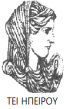 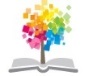 29
ΔΙΑΤΑΡΑΧΕΣ ΦΩΝΗΣ, Ενότητα 0, ΤΜΗΜΑ ΛΟΓΟΘΕΡΑΠΕΙΑΣ, ΤΕΙ ΗΠΕΙΡΟΥ - Ανοιχτά Ακαδημαϊκά Μαθήματα στο ΤΕΙ Ηπείρου
Σημείωμα Αδειοδότησης
Το παρόν υλικό διατίθεται με τους όρους της άδειας χρήσης Creative Commons Αναφορά Δημιουργού-Μη Εμπορική Χρήση-Όχι Παράγωγα Έργα 4.0 Διεθνές [1] ή μεταγενέστερη. Εξαιρούνται τα αυτοτελή έργα τρίτων π.χ. φωτογραφίες, Διαγράμματα κ.λ.π., τα οποία εμπεριέχονται σε αυτό και τα οποία αναφέρονται μαζί με τους όρους χρήσης τους στο «Σημείωμα Χρήσης Έργων Τρίτων».
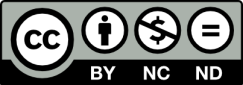 Ο δικαιούχος μπορεί να παρέχει στον αδειοδόχο ξεχωριστή άδεια να  χρησιμοποιεί το έργο για εμπορική χρήση, εφόσον αυτό του  ζητηθεί.
[1]
http://creativecommons.org/licenses/by-nc-nd/4.0/deed.el
Τέλος Ενότητας
Επεξεργασία: Βαφειάδης Νικόλαος
Πρέβεζα, 2015
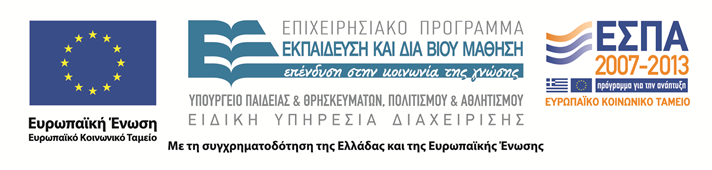 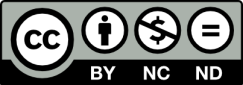 Σημειώματα
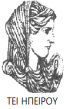 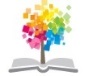 32
ΔΙΑΤΑΡΑΧΕΣ ΦΩΝΗΣ, Ενότητα 0, ΤΜΗΜΑ ΛΟΓΟΘΕΡΑΠΕΙΑΣ, ΤΕΙ ΗΠΕΙΡΟΥ - Ανοιχτά Ακαδημαϊκά Μαθήματα στο ΤΕΙ Ηπείρου
Διατήρηση Σημειωμάτων
Οποιαδήποτε  αναπαραγωγή ή διασκευή του υλικού θα πρέπει  να συμπεριλαμβάνει:

το Σημείωμα Αναφοράς
το  Σημείωμα Αδειοδότησης
τη Δήλωση Διατήρησης Σημειωμάτων
το Σημείωμα Χρήσης Έργων Τρίτων (εφόσον υπάρχει) 

μαζί με τους συνοδευόμενους υπερσυνδέσμους.
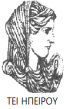 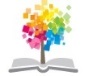 33
ΔΙΑΤΑΡΑΧΕΣ ΦΩΝΗΣ, Ενότητα 0, ΤΜΗΜΑ ΛΟΓΟΘΕΡΑΠΕΙΑΣ, ΤΕΙ ΗΠΕΙΡΟΥ - Ανοιχτά Ακαδημαϊκά Μαθήματα στο ΤΕΙ Ηπείρου
Τέλος Ενότητας
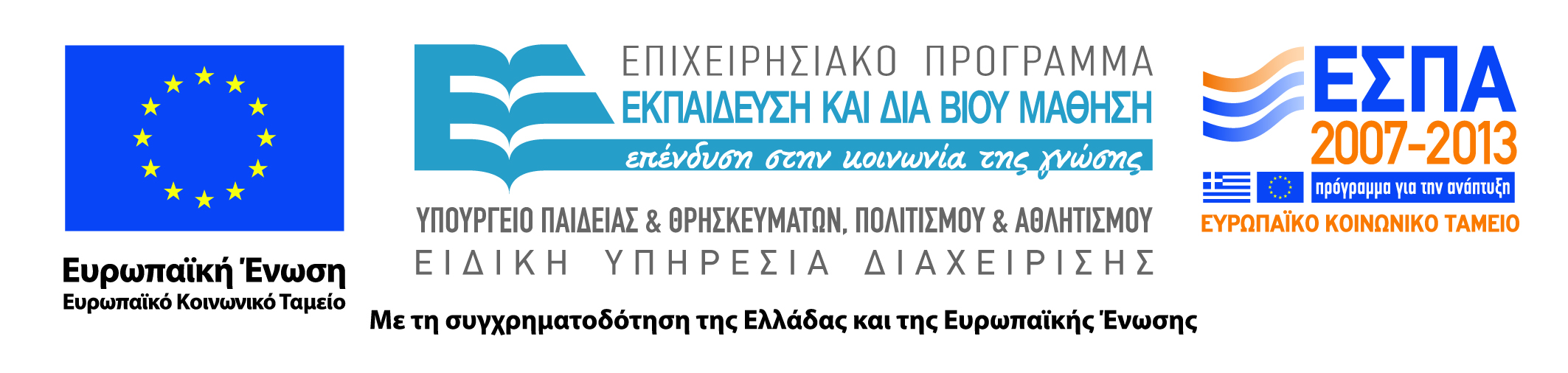 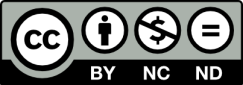